ORIENTAÇÕES:

Fonte de título: calibri (Light Títulos) 40 - branco
Alinhada à direita
Não reposicionar
Não inserir imagens
Material de Apoio - Parte I
ORIENTAÇÕES:

Fonte de título: calibri (Corpo) 36
Não reposicionar
Não inserir imagens
Apresentação da Etapa 7
ORIENTAÇÕES:

Fonte de título: calibri (Light Títulos) 40 - branco
Alinhada à direita
Não reposicionar
Não inserir imagens
Desenho da Etapa
Autocuidado Apoiado na APS e na AAE
Ferramentas Gerais
Conceito de AA
AA no MACC
AA e os macroprocessos
Qualidade e Segurança do Paciente: Núcleo de Segurança do Paciente no contexto municipal
Ferramentas para o AA nas linhas de cuidado
OFICINA TUTORIAL 7.1 APS
WORKSHOP 7
Ferramentas Gerais
OFICINA TUTORIAL 7.2 INTEGRADA
O AA e a Prática Clínica
Ferramentas para AA
Plano de AA
OFICINA TUTORIAL 7.1  AAE
ORIENTAÇÕES:

Fonte de título: calibri (Light Títulos) 40 - branco
Alinhada à direita
Não reposicionar
Não inserir imagens
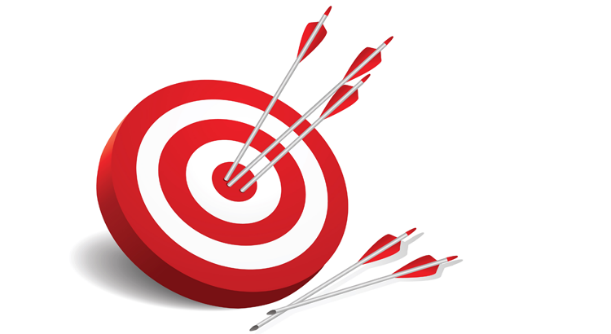 Objetivos
Conhecer o Autocuidado Apoiado no Modelo de Atenção às Condições Crônicas e no Modelo de Construção Social da APS.
Identificar os programas, projetos, ações e atividades de autocuidado apoiado no âmbito da gestão estadual e municipal.
Analisar o Plano Estadual de Educação Permanente em Saúde.
Verificar a possibilidade de incentivo a ações de educação permanente em saúde voltados ao autocuidado apoiado.
Apoiar na instrumentalização das equipes de saúde para utilização de ferramentas de Autocuidado Apoiado.
Estruturar o Núcleo de Segurança do Paciente (NSP) no contexto municipal.
ORIENTAÇÕES:

Fonte de sub-título: calibri 28 - cor do marcador
Corpo do texto: calibri 22 
Manter os marcadores
Máximo cinco tópicos por slide
Tópicos alinhados à esquerda
O Autocuidado Apoiado
Autocuidado Apoiado pode ser definido como a prestação sistemática de serviços educacionais e de intervenções de apoio para aumentar a confiança e as habilidades das pessoas usuárias dos sistemas atenção à saúde em gerenciar seus problemas.

Ao realizar uma ação de apoio ao Autocuidado significa, deve-se apoiar uma maior autonomia e autorresponsabilidade do usuário

O apoio ao autocuidado é papel de cada profissional de saúde, dentro de suas específicas competências assistenciais, e é importante destacar que isso significa que devemos evitar sermos prescritivos. Devemos considerar a vontade da pessoa, a sua compreensão sobre a doença e ir dialogando com eles sobre isso.
ORIENTAÇÕES:

Slide corpo TUTORIA
Fonte de sub-título: calibri 28 - cor do marcador
Corpo do texto: calibri 22 
Manter os marcadores
Máximo cinco tópicos por slide
Tópicos alinhados à esquerda
Aplicação na APS
Na APS, o cenário para operacionalização das estratégias relacionadas ao Autocuidado Apoiado se encontra nos Macroprocessos de Autocuidado Apoiado, uma das janelas do Modelo de Construção Social da APS.
Esses macroprocessos objetivam preparar e empoderar o usuário para que autogerencie sua saúde e a atenção à saúde prestada. Esse gerenciamento se dá por meio de:
Ênfase no papel central das pessoas usuárias no gerenciamento de sua própria saúde; 
Uso de estratégias de apoio para o autocuidado que incluam a avaliação do estado de saúde, a fixação de metas a serem alcançadas, a elaboração dos planos de cuidado, as tecnologias de solução de problemas e o monitoramento; 
Organização dos recursos das organizações de saúde e da comunidade para prover apoio ao autocuidado das pessoas usuárias.
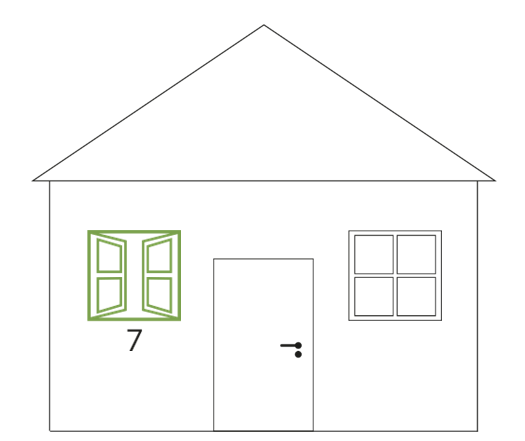 ORIENTAÇÕES:

Slide corpo TUTORIA
Fonte de sub-título: calibri 28 - cor do marcador
Corpo do texto: calibri 22 
Manter os marcadores
Máximo cinco tópicos por slide
Tópicos alinhados à esquerda
Aplicação na AAE
Na AAE, o Autocuidado Apoiado apresenta relação com os seus macroprocessos, destacando a sua dinâmica com o Macroprocesso Supervisional, na perspectiva do suporte à equipe de APS na discussão e implementação de tecnologias de Autocuidado Apoiado que deve ser uma ação da equipe do ambulatório especializado.
SUPERVISIONAL
Um exemplo de estratégia para essa supervisão é a construção do Plano de Autocuidado Apoiado, que tem como base o Plano de Cuidado, desenvolvido pela APS e pela AAE com os usuários de alto e muito alto risco.
ORIENTAÇÕES:

Fonte de sub-título: calibri 28 - cor do marcador
Corpo do texto: calibri 22 –
Manter os marcadores
Máximo cinco tópicos por slide
Tópicos alinhados à esquerda
Onde queremos chegar
ESTABILIZAÇÃO CLÍNICA DO USUÁRIO COM CONDIÇÃO CRÔNICA
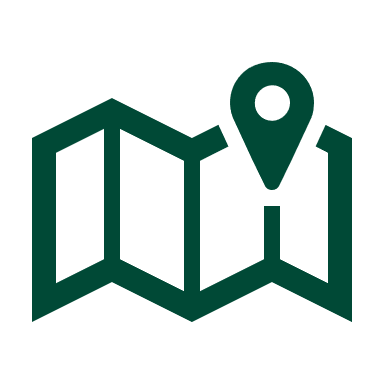 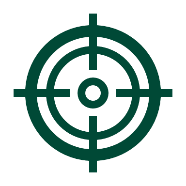 ONDE ESTAMOS?
ONDE QUEREMOS CHEGAR?
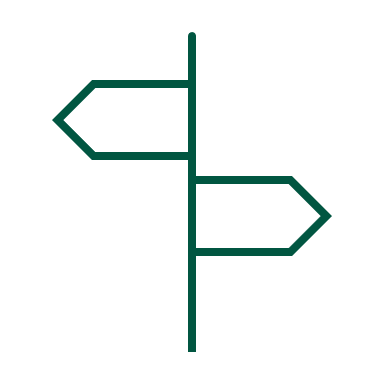 ETAPA 7: AUTOCUIDADO APOIADO NA APS E NA AAE
DIAGNÓSTICO DAS AÇÕES E FERRAMENTAS PARA O AUTOCUIDADO APOIADO
INSTRUMENTALIZAR AS EQUIPES DE SAÚDE PARA A PRÁTICA DO AUTOCUIDADO APOIADO
Cronograma e Operacionalização da Etapa
Aqui, os participantes podem inserir o cronograma para operacionalização da etapa, customizado de acordo com aspectos contextuais.
ORIENTAÇÕES:

Fonte de título: calibri (Light Títulos) 40 - branco
Alinhada à direita
Não reposicionar
Não inserir imagens
Material de Apoio - Parte II
ORIENTAÇÕES:

Fonte de título: calibri (Corpo) 36
Não reposicionar
Não inserir imagens
Estruturação do Núcleo de Segurança do Paciente
ORIENTAÇÕES:

Fonte de título: calibri (Light Títulos) 40 - branco
Alinhada à direita
Não reposicionar
Não inserir imagens
Conceito
O que é o  Núcleo de Segurança do Paciente (NSP)?  
Instância que deve ser criada para promover e apoiar a implementação de ações voltadas à segurança do paciente
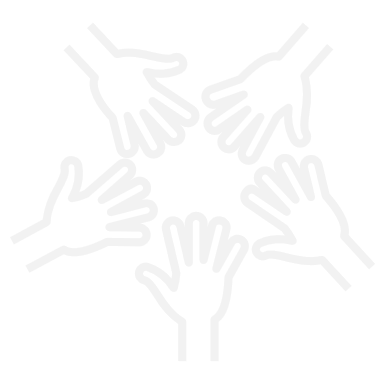 ORIENTAÇÕES:

Fonte de título: calibri (Light Títulos) 40 - branco
Alinhada à direita
Não reposicionar
Não inserir imagens
Objetivo
Estruturar o NSP Municipal com objetivo de promover ações para a promoção da segurança do paciente e a melhoria da qualidade em todos os níveis de atenção, adotando os seguintes princípios e diretrizes:

A melhoria contínua dos processos de cuidado e do uso de tecnologias da saúde

A disseminação sistemática da cultura de segurança

A articulação e a integração dos processos de gestão de risco

A garantia das boas práticas de funcionamento do serviço de saúde
ORIENTAÇÕES:

Fonte de título: calibri (Light Títulos) 40 - branco
Alinhada à direita
Não reposicionar
Não inserir imagens
Papel da Gestão Municipal
Elaborar o Plano Municipal de Segurança do Paciente com definição de ações para a implementação e sustentação da cultura de segurança, boas práticas de funcionamento e das práticas de segurança do paciente em serviços de saúde; 
Coordenar e monitorar a execução das ações do Plano Municipal de Segurança do Paciente e realizar as revisões e as atualizações periódicas; 
Apoiar, colaborar ou coordenar os processos de capacitação e atualização dos profissionais dos serviços de saúde em segurança do paciente;
Monitorar os indicadores do Plano Municipal de Segurança do Paciente para identificar riscos e oportunidades de melhoria;
ORIENTAÇÕES:

Fonte de título: calibri (Light Títulos) 40 - branco
Alinhada à direita
Não reposicionar
Não inserir imagens
Papel da Gestão Municipal
Elaborar e divulgar relatórios sobre as ações e indicadores;  
Apoiar na estruturação e gerenciar as instâncias de segurança do paciente nos serviços de saúde;
Apoiar os serviços de saúde na investigação dos never events e óbitos decorrentes de eventos adversos e monitorar a elaboração do plano de ação para a prevenção de novos eventos, conforme pactuação com o estado;
Analisar individualmente as notificações de never events e óbitos conforme pactuação com o estado.
ORIENTAÇÕES:

Fonte de título: calibri (Light Títulos) 40 - branco
Alinhada à direita
Não reposicionar
Não inserir imagens
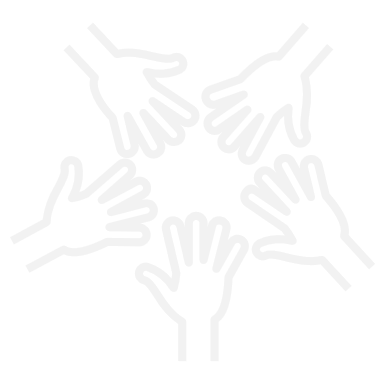 A estruturação do Núcleo de Segurança do Paciente no âmbito municipal beneficia a todos os usuários e profissionais dos serviços de saúde, conformando-se como um elemento transversal para Rede de Atenção à Saúde.
ORIENTAÇÕES:

Não reposicionar o texto do link
Não inserir imagens
Não inserir texto
Não inserir mensagens de agradecimento
Slide padrão de finalização